Коррекция нарушений слоговой структуры речиЗанятие №8«Односложные слова(3-й тип слоговой структуры)»
Подготовила: Салиндер Ксения Сергеевна
учитель-логопед МБДОУ д/с «Оленёнок»



п. Тазовский
Упражнение «Договори слово»
Ход игры: 
Вариант №1
Взрослый говорит: «Я буду называть начало слова, а ты – добавлять последний звук М, а затем произносить слово полностью.»
Примечание. Значение незнакомых ребенку слов необходимо уточнить.
Упражнение «Договори слово»
Ход игры: 
Вариант №2
Взрослый говорит: «Ты будешь произносить первый звук М, а я – договаривать слово. Затем ты скажешь слово полностью.»
Примечание. Значение незнакомых ребенку слов необходимо уточнить.
Упражнение «Назови один предмет»
Ход игры: Взрослый, бросая мяч ребенку, называет существительное во множественном числе. Ребенок, возвращая мяч, произносит слово в единственном числе.»
Игра «Что запомнил?»
Ход игры: Перед ребенком – предметные картинки (люк, дым, мед, лев, бак). Взрослый говорит: «Внимательно рассмотри картинки, а затем я переключу слайд, а ты назовешь, что запомнил.»
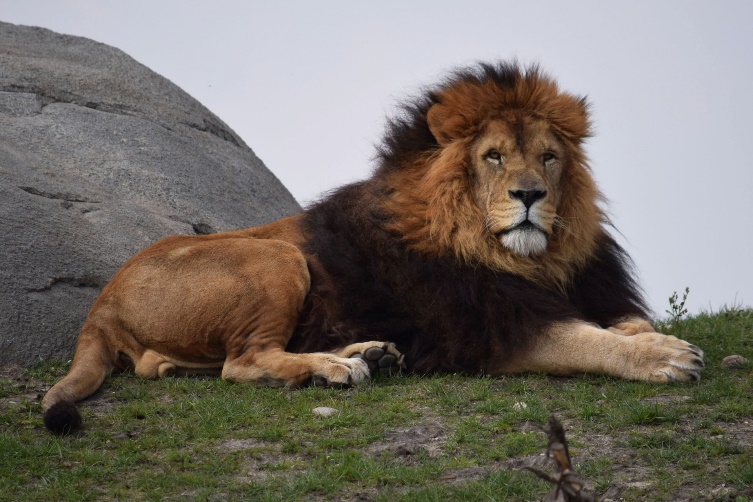 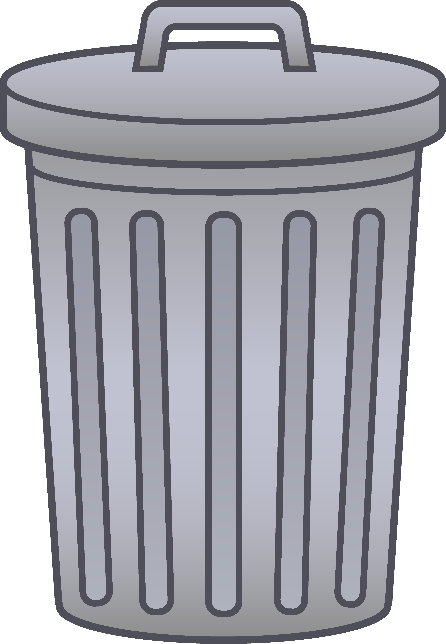 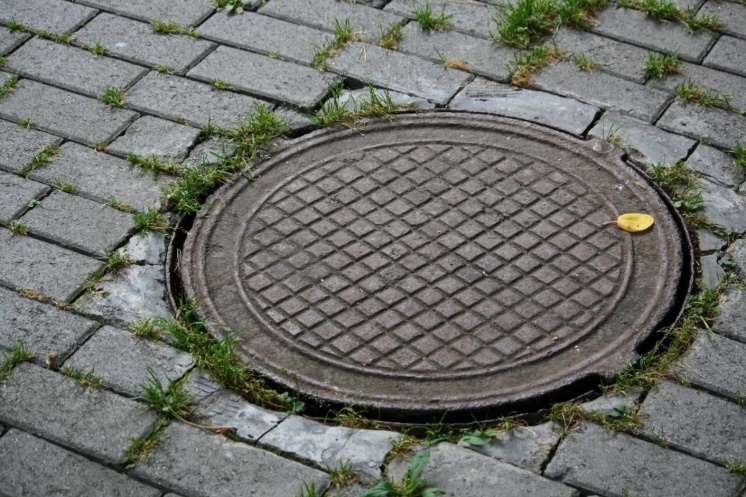 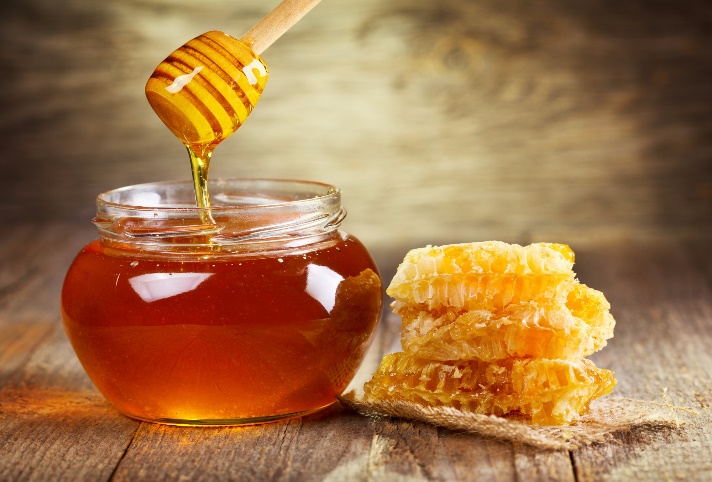 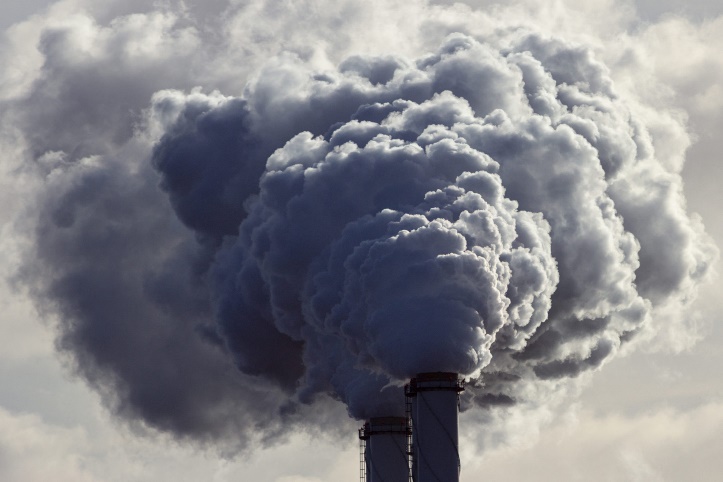 Игра «Что запомнил?»
Ход игры: Перед ребенком – предметные картинки (люк, дым, мед, лев, бак). Взрослый говорит: «Внимательно рассмотри картинки, а затем я переключу слайд, а ты назовешь, что запомнил.»
Игра «Выбери картинку»
Ход игры: Перед ребенком – предметные картинки (тень, дед, лёд, мех, пух, пень). Взрослый говорит: «Выбери и назови картинки, про которые можно сказать «мой».»
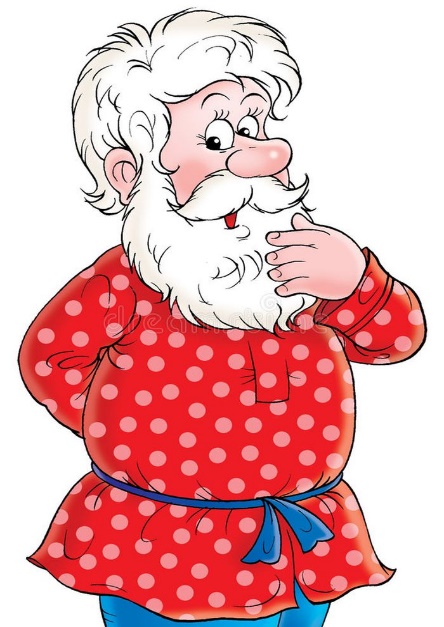 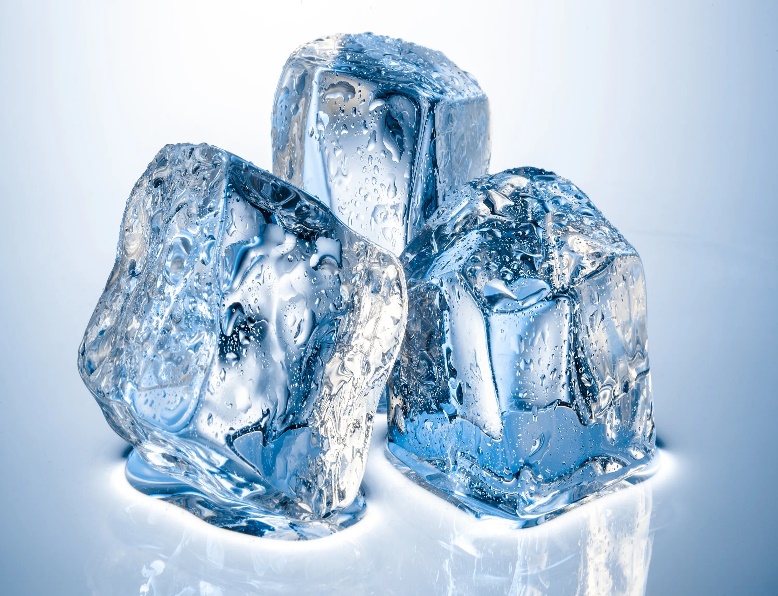 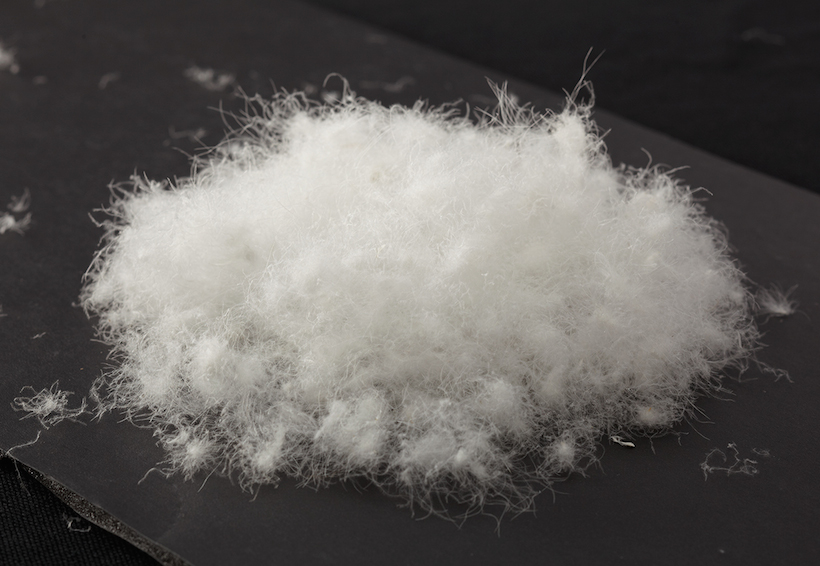 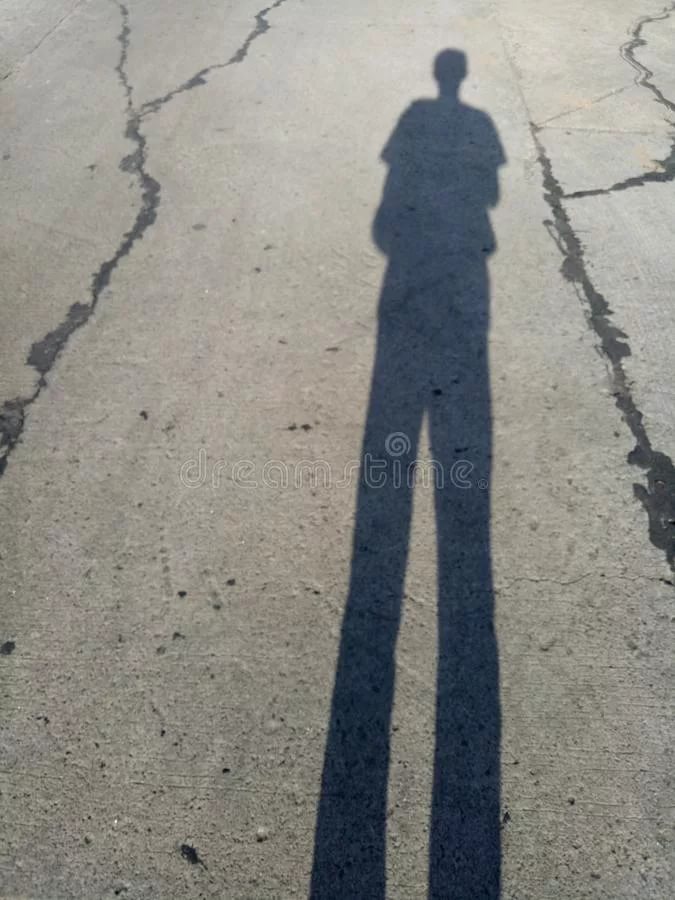 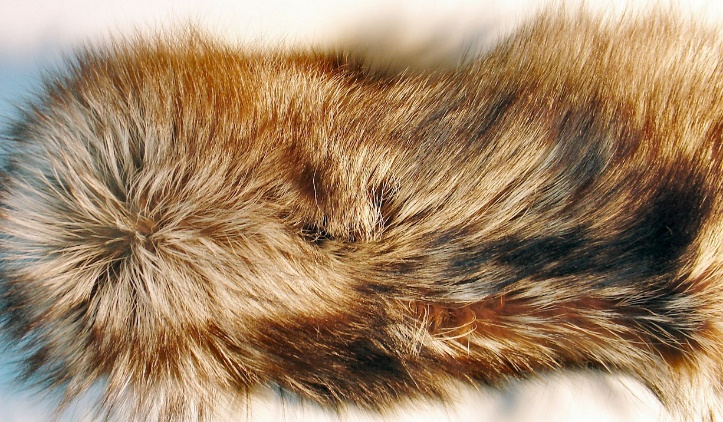 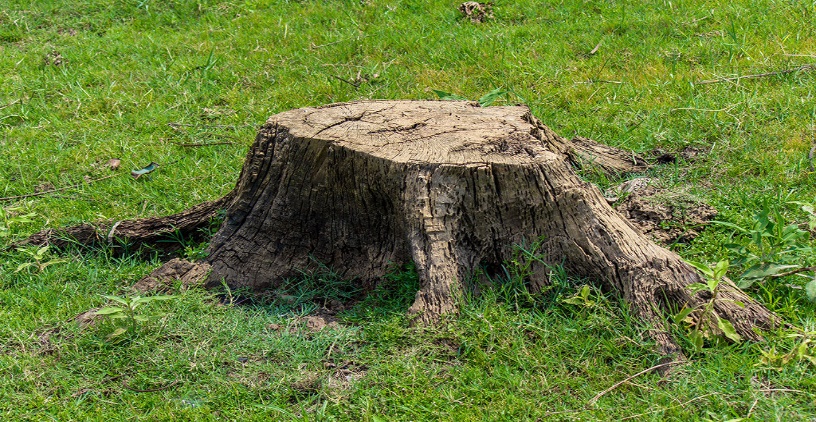